Testovanie9-2012
Forma A
01. Na obrázku je obdĺžnik ABCD rozdelený na zhodné štvorce. Koľko percent obsahu obdĺžnika ABCD je vyfarbených sivou farbou?
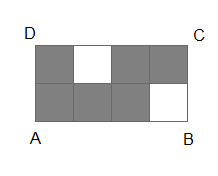 Celý obdĺžnik sa skladá z 8 štvorcov, z toho 6 je vyfarbených sivou farbou, tj.  6: 8 = 3 :4. 
Pomeru 3:4 zodpovedá 75 %.
02. Počítačová zostava má veľkoobchodnú cenu 1200 eur. Maloobchodná cena je o 20 % vyššia ako veľkoobchodná cena. Vypočítajte maloobchodnú cenu počítačovej zostavy v eurách.
Veľkoobchodná cena zostavu predstavuje 100 %.
Maloobchodná cena je o 20 % vyššia, tj,  predstavuje 120 %.
Maloobchodná cena v eurách: 1200 . 1,20 = 1440 (eur)
03. Vypočítajte veľkosť vnútorného uhla γ v trojuholníku ABC na obrázku. Veľkosť uhla uveďte v stupňoch. (Obrázok je len ilustračný.)
Súčet uhlov v trojuholníku je 180O
Susedný uhol k 110O uhlu má veľkosť 70O
Veľkosť uhla γ = 180O – (70O + 48O)
γ = 62O
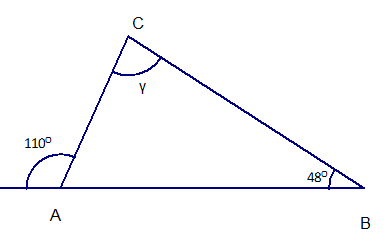 04. Z každého rohu veľkej kocky s dĺžkou hrany 10 cm bola vyrezaná malá kocka s dĺžkou hrany 2 cm. Koľko cm3 malo teleso, ktoré zostalo z veľkej kocky po vyrezaní malých kociek? (Obrázok je ilustračný).
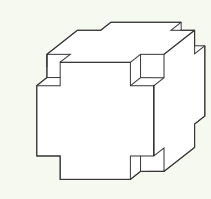 Spolu bolo odrezaných 8 kociek (kocka má 8 vrcholov)
Objem pôvodnej kocky bol 1000 cm3 (V = a3)
Objem novovzniknutého  telesa 1000 – 8 . 23 = 936 (cm3)
05. Obytný dom má tri vchody očíslované nepárnymi číslami idúcimi bezprostredne za sebou. Súčet dvoch čísel na krajných vchodoch je 50. Vypočítajte najväčšie z týchto troch čísel.
Nech čísla vchodov sú n-2, n , n+2
Potom pre súčet čísel na krajných vchodoch platí: n-2+n+2=2n
Zo zadania vyplýva : 2n = 50, po úprave n = 25
Najväčšie číslo z čísel n-2, n a n+2 je  n+2 a teda  25+2=27
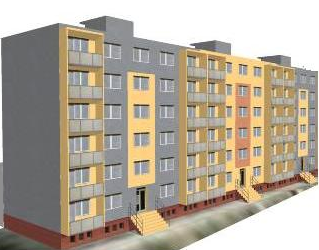 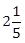 06. Kuriér priniesol do firmy štyri balíky, ktoré mali hmotnosť 3,5 kg,      kg,   .      kg a 250 g. Koľko vážili všetky štyri balíky spolu? Výsledok uveďte v kilogramoch a zapíšte ho v tvare desatinného čísla.
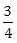 Hmotnosti všetkých balíkov si vyjadríme v kg.
250 g = 0,25 kg
Potom pre ich súčet platí: 3,5 +    +     + 0,25 = 6,7 (kg)
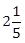 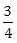 07. Na konci školského roka vyhodnotili v škole zber papiera na 2. stupni ZŠ za obidva polroky. Zistite pomocou grafu o koľko kilogramov papiera viac nazbierali v druhom polroku žiaci 8. ročníka ako nazbierali v druhom polroku žiaci 7. ročníka.
Z diagramu odčítame: žiaci 8. ročník v druhom polroku nazbierali 120 kg papiera a žiaci 7. ročníka v tom istom období 80 kg
Rozdiel: 120 – 80 = 40 (kg)
08. Do pizzerie prišlo 30 futbalistov, ktorí boli spolu na sústredení. Práve prebiehala akcia na objednávku pizze: „Ak si objednáte 2 pizze, tretiu dostanete zadarmo“. Futbalisti si objednali toľko pízz, aby sa každému ušla 1 pizza. Za koľko pízz zaplatili, ak využili podmienky akcie?
Počet objednávok 2 pízz: 30 : 3 (30 futbalistov, 2 + 1 zdarma), tj. 10
Futbalisti si objednali 10 . 2 pizze, tj. 20 pízz
09. Koľko rôznych trojciferných čísel deliteľných piatimi môžeme vytvoriť z číslic 2, 4, 5? Číslice sa vo vytvorenom čísle môžu opakovať.
Číslo je deliteľné piatimi, ak má na mieste jednotiek 0 alebo 5. V našom prípade 5.
Na mieste desiatok (stoviek) môže byť ľubovoľná z číslic 2, 4, 5.
Existuje 9 možností, na obrázku sú tri z nich, ďalšie dostaneme zámenou 2 na mieste jednotiek za 4 resp. 5.
BAZÉNV záhrade sa bude okolo bazéna v tvare kvádra dlaždicami vykladať chodník široký 1 meter. Na obrázku je chodník znázornený sivou farbou. Rozmery dna bazéna sú 8,5 metra a 6 metrov. Výška stien bazéna je 2 metre.
K zadaniu BAZÉN sa vzťahujú úlohy č. 10 a 11.
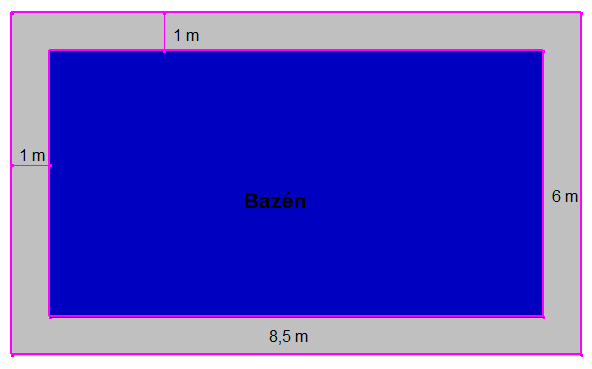 10. Koľko m2 chodníka sa bude vykladať dlaždicami?
Plochu chodníka určíme ako rozdiel obsahov obdĺžnikov s rozmermi 10,5 x 8 a 8,5 x 6
S = 10,5 . 8 – 8,5 . 6 
S = 33 (m2)
10. V bazéne je 86,7 m3 vody. Voda v bazéne siaha do výšky:
A. 1,9 m
B. 1,8 m
C. 1,7 m
D. 1,6 m
10. V bazéne je 86,7 m3 vody. Voda v bazéne siaha do výšky:
Objem bazéna vypočítame ak obsah dna vynásobíme výškou.
V = Sp . V
v = V : Sp
Po dosadení: v = 86,7 : (8,5 . 6) = 1,7 (m) 








C
HypermarketVo vybraných oddeleniach hypermarketu zaznamenali v jednotlivých týždňoch počas mesiaca február 2011 nasledovnú tržbu:
K zadaniu HYPERMARKET sa vzťahujú úlohy č. 12 a 13.
12. Zistite, v ktorom týždni bol rozdiel medzi tržbou v oddelení drogérie a tržbou v oddelení elektroniky najväčší. Koľko eur predstavoval rozdiel?
A. v 2. týždni, rozdiel bol 11 386 €
B. v 3. týždni, rozdiel bol 54 331 €
C. v 3. týždni, rozdiel bol 11 687 €
D. v 4. týždni, rozdiel bol 23 813 €
12. Zistite, v ktorom týždni bol rozdiel medzi tržbou v oddelení drogérie a tržbou v oddelení elektroniky najväčší. Koľko eur predstavoval rozdiel?
Najväčší rozdiel určíme vylučovacou metódou.
Najväčší rozdiel je v možnosti B, čo ale nie je správne, nakoľko to je súčet.
Druhý najväčší rozdiel je uvedený v možnosti po D, čo tiež nie je správne, rozdiel je tam len niečo cez 6 000 €.
Tretí najväčší rozdiel je uvedený v možnosti po  C:33 009 – 21 322 = 11 687 (€)








C
13. Koľko eur bola priemerná denná tržba v mesiaci február 2011 v oddelení domácich potrieb, ak sa predávalo 6 dní v každom zo štyroch týždňov? Výsledok zaokrúhlite na jedno desatinné miesto.
A. 2 413,4
B. 2 815,6
C. 11  262,5
D. 16 893,8
13. Koľko eur bola priemerná denná tržba v mesiaci február 2011 v oddelení domácich potrieb, ak sa predávalo 6 dní v každom zo štyroch týždňov? Výsledok zaokrúhlite na jedno desatinné miesto.
Celková tržba v domácich potrebách za mesiac február 2011 bola 67 575 €.
Predávalo sa 6 dní v týždni počas 4 týždňov, tj, 6 . 4 = 24 dní.
Priemer na deň: 67 575 : 24 = 2 815,625
Po  zaokrúhlení 2 815,6




B
14. Ktorý z číselných výrazov má najväčšiu hodnotu?
A. (5 – 3) . 4 : 2 + 1
B. 5 – 3 . 4 : 2 + 1
C. 5 – 3 . 4 : (2 + 1)
D. (5 – 3 . 4) : 2 + 1
14. Ktorý z číselných výrazov má najväčšiu hodnotu?
Postupným riešením dostávame:
A. (5 – 3) . 4 : 2 + 1 = 5
B. 5 – 3 . 4 : 2 + 1 = 0
C. 5 – 3 . 4 : (2 + 1) = 1
D. (5 – 3 . 4) : 2 + 1 = -2,5






A
15. Súčet výrazov 2x.(3x – 4) a 6x.(3 – 5x) sa rovná:
A. – 24x2 + 10x 4

B. -36x2+10x

C. -30x2 + 10x

D. -24x2 – 10x2
15. Súčet výrazov 2x.(3x – 4) a 6x.(3 – 5x) sa rovná:
Riešením dostávame:

2x.(3x – 4) + 6x.(3 – 5x) = 6x2 – 8x + 18x – 30x2 = - 24x2 + 10x








A
16. Vyriešte sústavu rovníc s dvoma neznámymi x a y:
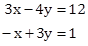 Súčet x + y sa rovná
A. 15
B. 11
C. 9
D. 5
16. Vyriešte sústavu rovníc s dvoma neznámymi x a y:
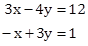 Sústavu najskôr vyriešime:







Pre súčet x + y potom platí: x + y = 8 + 3 = 11




B
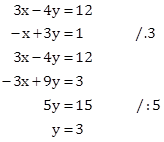 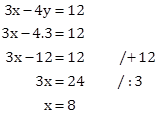 17. Janko, Karol a Martin si rozdelili peniaze z brigády v pomere       2 : 4 : 3. Najviac dostal Karol a to 12,60 €. Janko a Martin spolu dostali:
A. 28,35 € 4
B.  21,00 €

C.  18,90 €
D.  15,75 €
17. Janko, Karol a Martin si rozdelili peniaze z brigády v pomere           2 : 4 : 3. Najviac dostal Karol a to 12,60 €. Janko a Martin spolu dostali:
Karol dostal najviac, tj. 4 diely.
Jeden diel potom predstavuje 12,60 : 4 = 3,15 (€)
Janko a Martin spolu dostali 5 dielov, tj. 5 . 3,15 = 15,75 (€)









D
18. Zostrojte rovnobežník ABCD, ak je dané: a = 4,5 cm, va = 3 cm, uhol  = 60O. Odmerajte dĺžku strany b. Pre túto dĺžku platí:
A. 4

B. 8

C. 16

D. 32
18. Zostrojte rovnobežník ABCD, ak je dané: a = 4,5 cm, va = 3 cm, uhol  = 60O. Odmerajte dĺžku strany b. Pre túto dĺžku platí:
Daný rovnobežník zostrojíme:


Meraním zistíme b = 34,6 mm







B
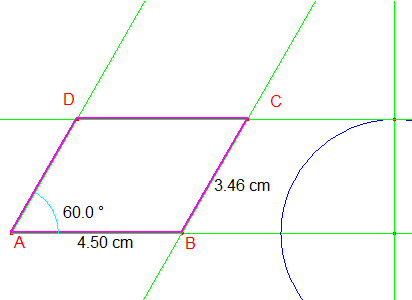 19. Na obrázku je kváder s podstavou s rozmermi 12 cm a 5 cm a výškou 4 cm. Stolár tento kváder rozrezal (ako vidno na obrázku na dva zhodné trojboké hranoly s podstavami v tvare pravouhlého trojuholníka. Stolár vyrobené hranoly natrel farbou, Vypočítajte povrch jedného z týchto dvoch trojbokých hranolov. (Obrázok je len ilustračný.)
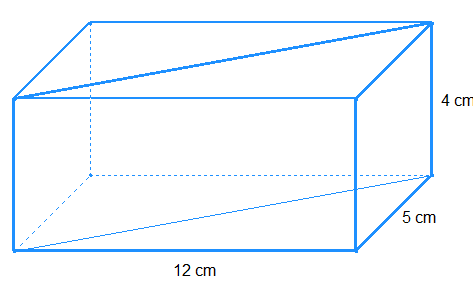 A. 120 cm2

B. 128 cm2

C. 180  cm2

D. 176 cm2
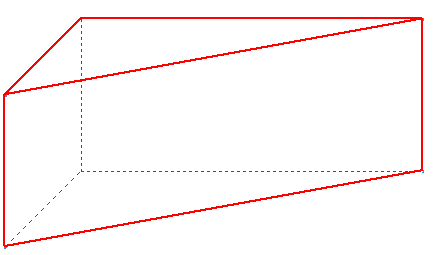 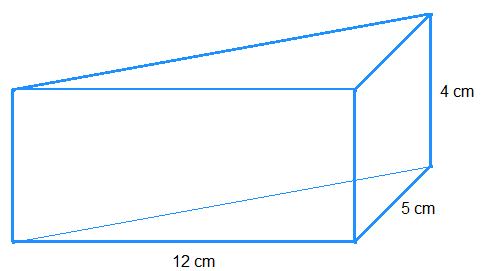 19. Na obrázku je kváder s podstavou s rozmermi 12 cm a 5 cm a výškou 4 cm. Stolár tento kváder rozrezal (ako vidno na obrázku na dva zhodné trojboké hranoly s podstavami v tvare pravouhlého trojuholníka. Stolár vyrobené hranoly natrel farbou, Vypočítajte povrch jedného z týchto dvoch trojbokých hranolov. (Obrázok je len ilustračný.)
Použitím Pytagorovej vety vypočítame dĺžku rezu:
x2=122+52

Po úprave dostávame : x = 13 (cm)
Povrch hranola potom je: S = 12.5+4.5+12.4+13.4
S = 180 cm2




C
20. Výraz x2 + 2x – 1 má pre x = -3 hodnotu:
A. -16
B. -4
C. 14
D. 2
20. Výraz x2 + 2x – 1 má pre x = -3 hodnotu:
Do výrazu x2 + 2x – 1 dosadíme za x = -3
Úpravou dostávame:
x2 + 2x – 1 = (-3)2+2 . (-3) – 1 = 9 – 6 – 1 = 2

 







D